DIBUJO TÉCNICO
DIBUJO TECNICO 1. DOC: ARQ. MARIA CECILIA TORRES VARGAS  SEM. 2013-1
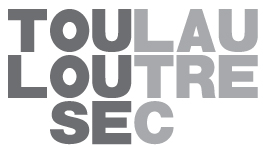 17/03/2013
INDICE
COMPETENCIAS DEL CURSO.
REGLAS DEL CURSO
REQUISITOS DE ENTREGA.
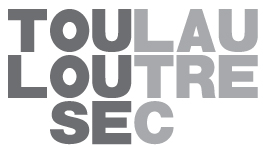 17/03/2013
DIBUJO TECNICO 2. DOC: ARQ. MARIA CECILIA TORRES VARGAS  SEM. 2013 1
COMPETENCIA GENERAL
Lee, comprende y construye planos técnicos básicos de arquitectura, interpretándolos como representación de espacios tridimensionales y valorando la técnica y el acabado.
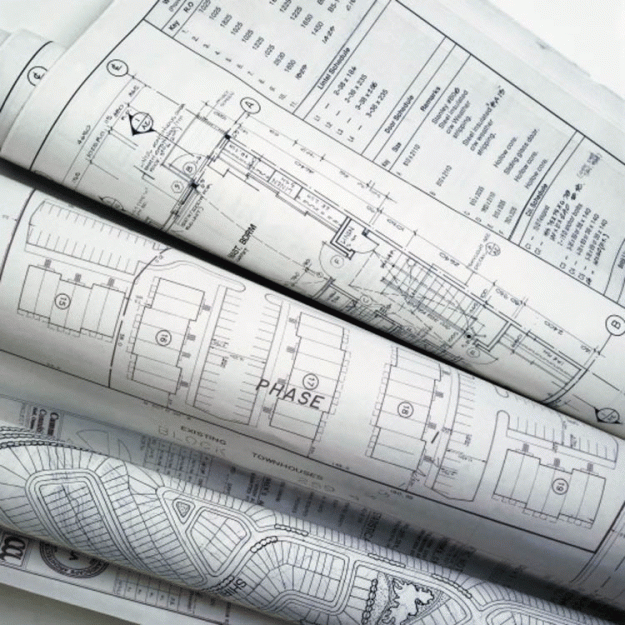 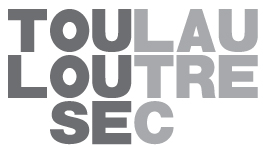 17/03/2013
DIBUJO TECNICO 2. DOC: ARQ. MARIA CECILIA TORRES VARGAS  SEM. 2013-1
COMPETENCIAS
COMPETENCIA 1 :    
Manejo de instrumentos y texto.
COMPETENCIA 2 :
Comprende y representa vistas ortogonales (elevaciones y techos) de espacios mínimos.
COMPETENCIA 3:    
Aplica cortes horizontales (Plantas) y verticales en espacios mínimos y en espacios de complejidad simple.
COMPETENCIA 4
Construye los planos de un proyecto arquitectónico básico con  una valoración adecuada según componentes.
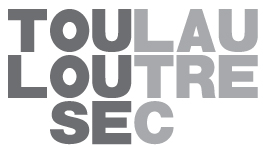 17/03/2013
DIBUJO TECNICO 2. DOC: ARQ. MARIA CECILIA TORRES VARGAS  SEM. 2013 1
DIBUJO
ARTE QUE TIENE COMO OBJETIVO REPRESENTAR GRÁFICAMENTE FORMAS E IDEAS. 
PUEDE REALIZARSE A MANO ALZADA O POR MEDIO DE INSTRUMENTOS ESPECIALIZADOS, OBSERVANDO CIERTAS REGLAS O NORMAS.
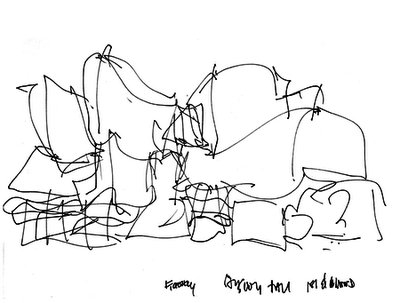 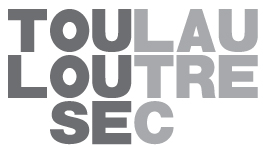 17/03/2013
DIBUJO TECNICO 2. DOC: ARQ. MARIA CECILIA TORRES VARGAS  SEM. 2013 1
SISTEMA DE EVALUACION.
P1 = (L1+L2+L3…+LX) / NºLAMINAS.
		PF = (P1 + P2 + 2xP3 ) / 4
DONDE:
PF=PROMEDIO FINAL.
PP = PROMEDIO DE PRACTICAS. 
L1= LAMINA 1
L2= LAMINA 2
LX= NOTA DE ASISTENCIA.
P1= PRIMER PROMEDIO PARCIAL 		PESO 1 
P2= SEGUNDO PROMEDIO PARCIAL 	PESO 1
P3= TERCER PROMEDIO PARCIAL		PESO 2
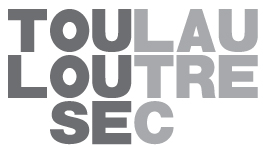 17/03/2013
DIBUJO TECNICO 2. DOC: ARQ. MARIA CECILIA TORRES VARGAS  SEM. 2013 1
REGLAS DEL CURSO.
LIMITE DE INASISTENCIAS: 30%  del total de sesiones ejecutadas. 
ENTREGA: Al final de la sesión o al inicio de la siguiente sesión. 
Máxima concesión de entrega: 01 sola oportunidad la siguiente sesión de solicitado el trabajo, sobre 15.
Nota de asistencia con peso de 01 lámina.
Break de 10 minutos a la segunda hora.
PROHIBIDO: 
Trabajar la lamina anterior o de otros cursos durante la clase. 
Llamar por teléfono a la docente o pedir a amigos para ponerle presente. Pedir cambio de asistencia por DPI.
Salir de clase mas de 10 minutos o no volver.
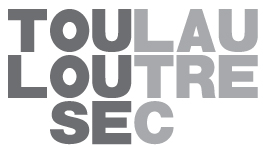 17/03/2013
DIBUJO TECNICO 2. DOC: ARQ. MARIA CECILIA TORRES VARGAS  SEM. 2013 1
REGLAS DEL CURSO.
Prohibido: 
Celular (en modo vibrador, urgencias contestar fuera del aula) ó Lap Top durante la sesión.
Comida: No se permite durante la clase (únicamente agua y/o caramelos).
Música siiiiiiiiii, 1 para todos.
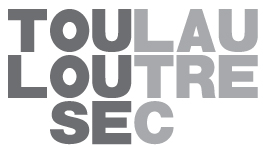 17/03/2013
DIBUJO TECNICO 2. DOC: ARQ. MARIA CECILIA TORRES VARGAS  SEM. 2013 1